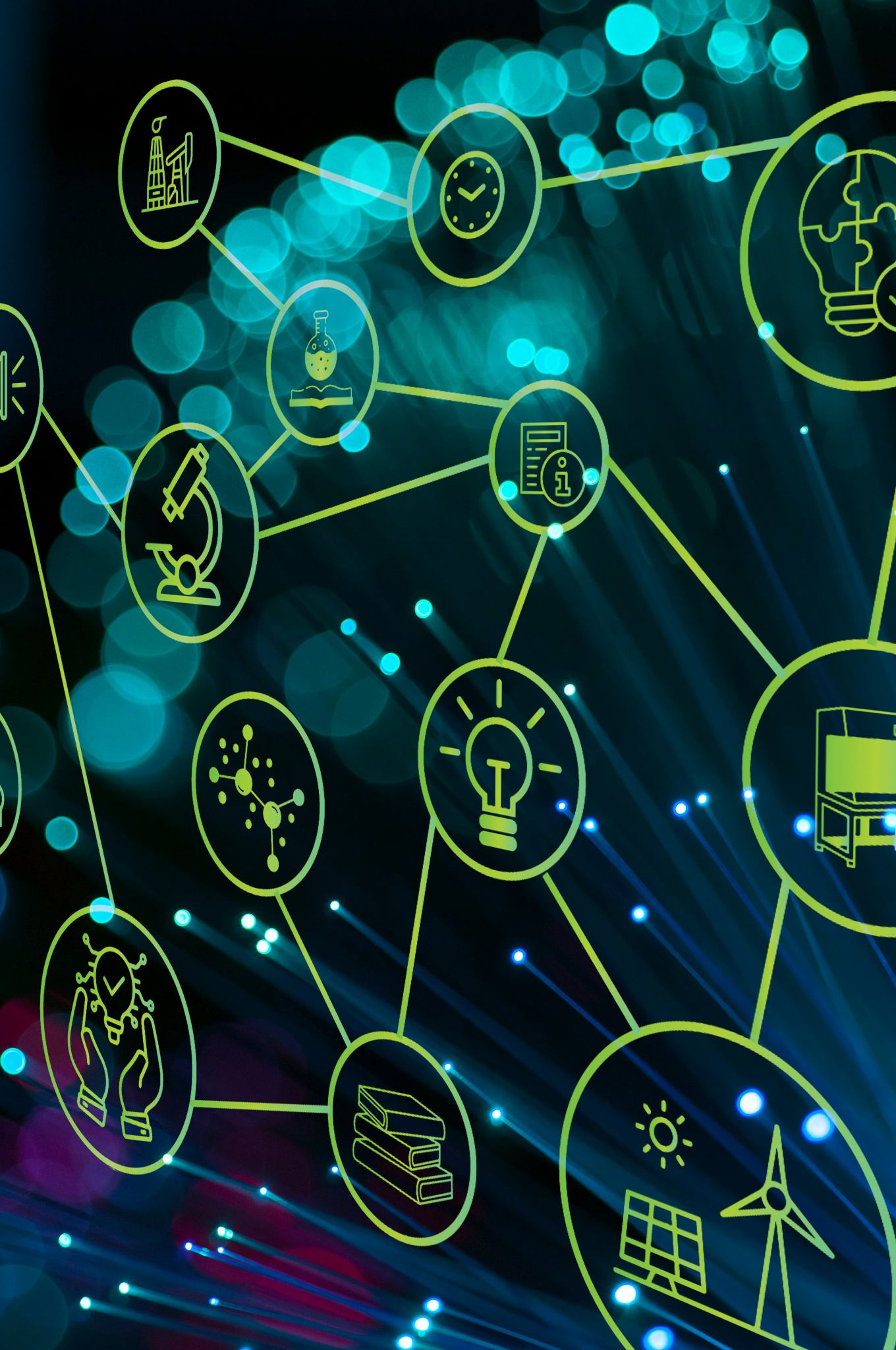 Instructivo
Jornada científica 
con Becarios/as:
Presente y Futuro de la ciencia en la UBA
cyt.rec.uba.ar
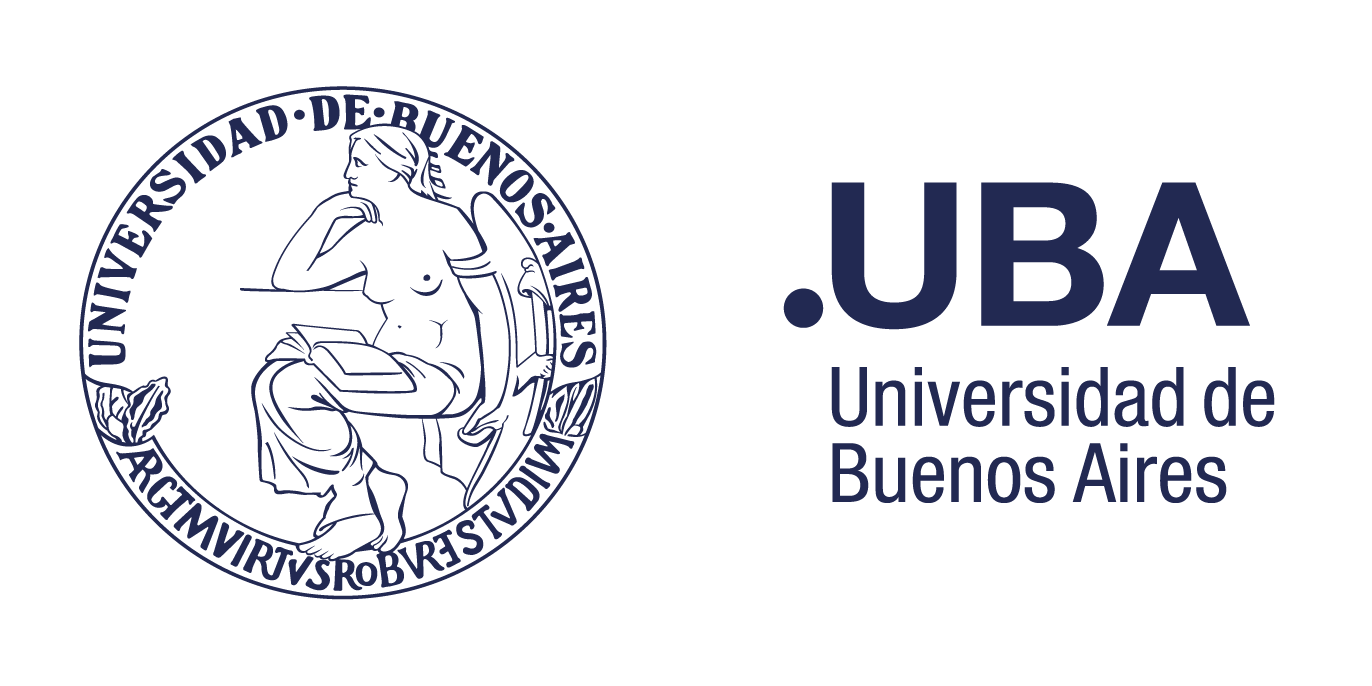 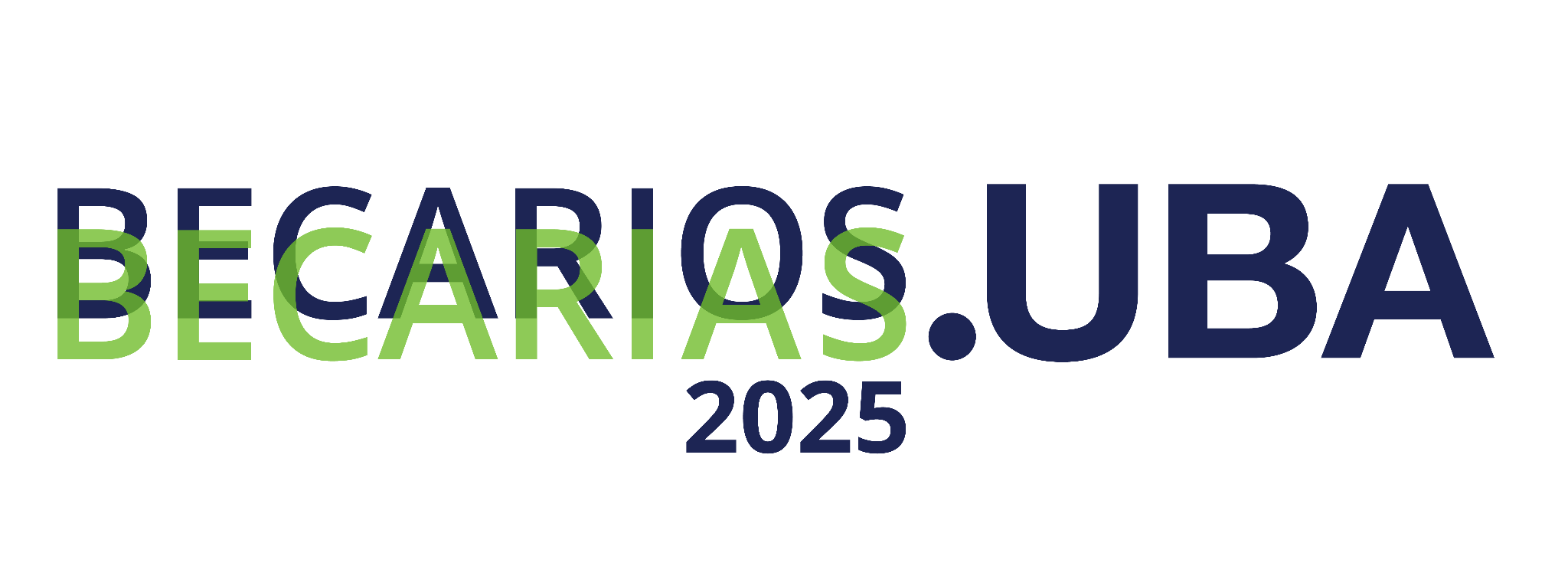 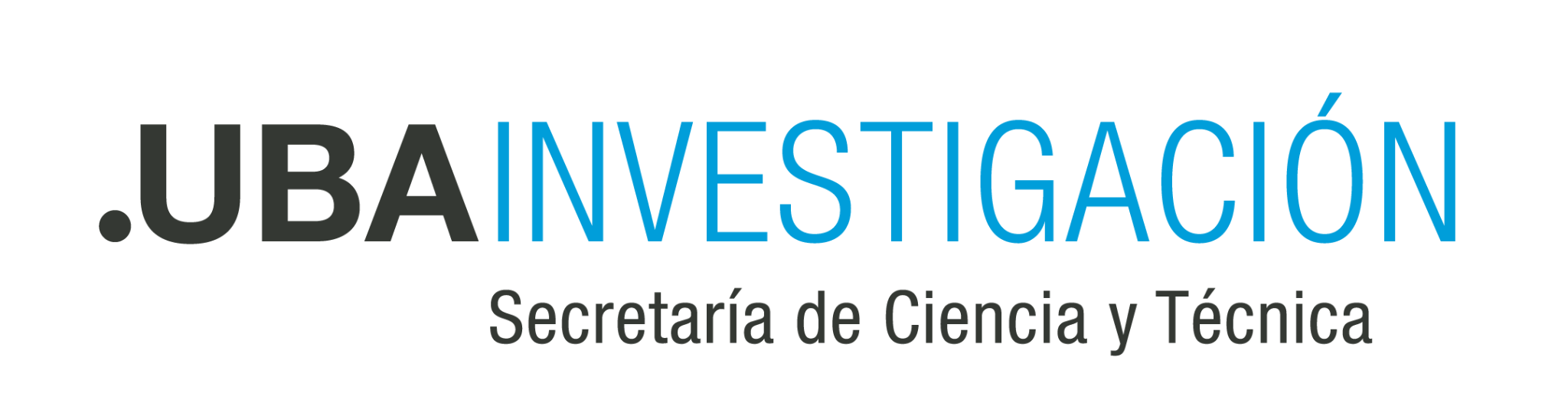 Puntos claves
1.
Desarrolle un mensaje conciso.
2.
Indique el título del trabajo, datos filiatorios y medios de contacto. Utilice tamaño de letra visible.
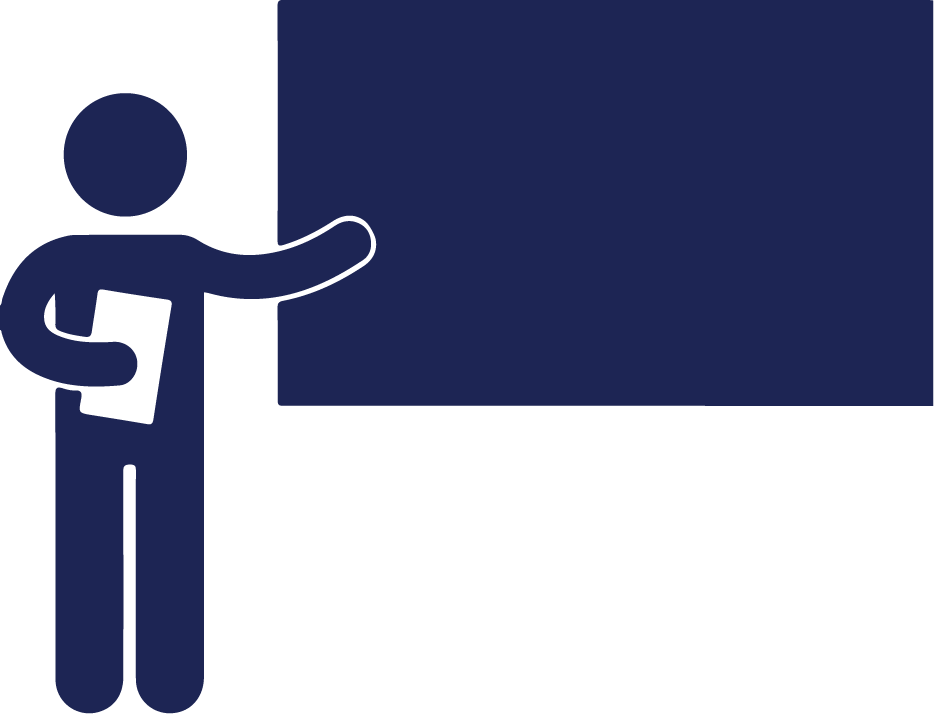 3.
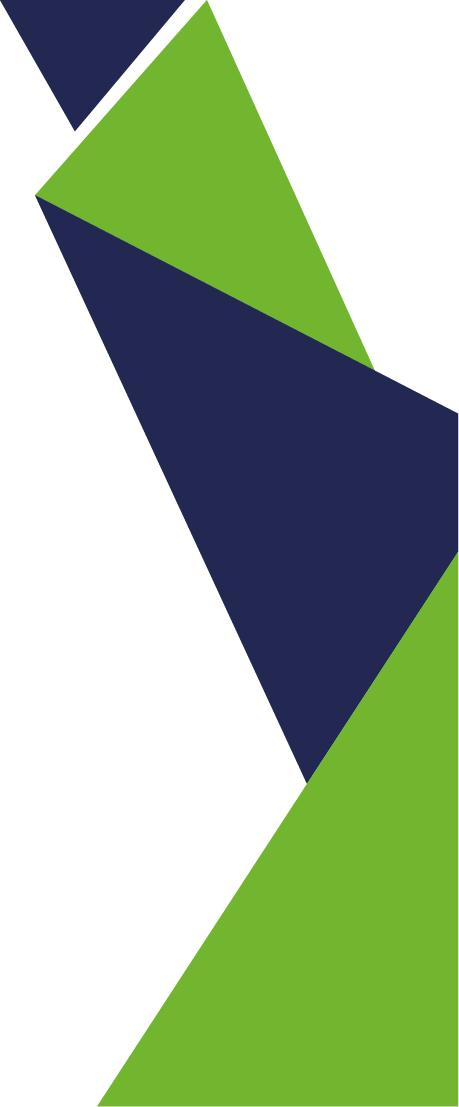 Exponga el tema y pregunta problema.
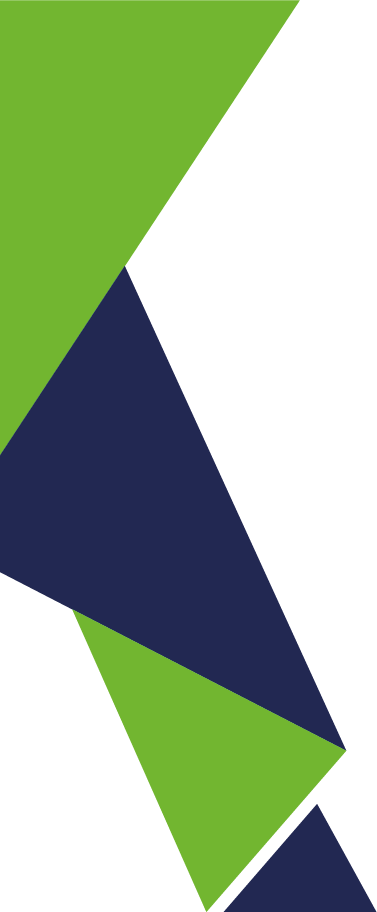 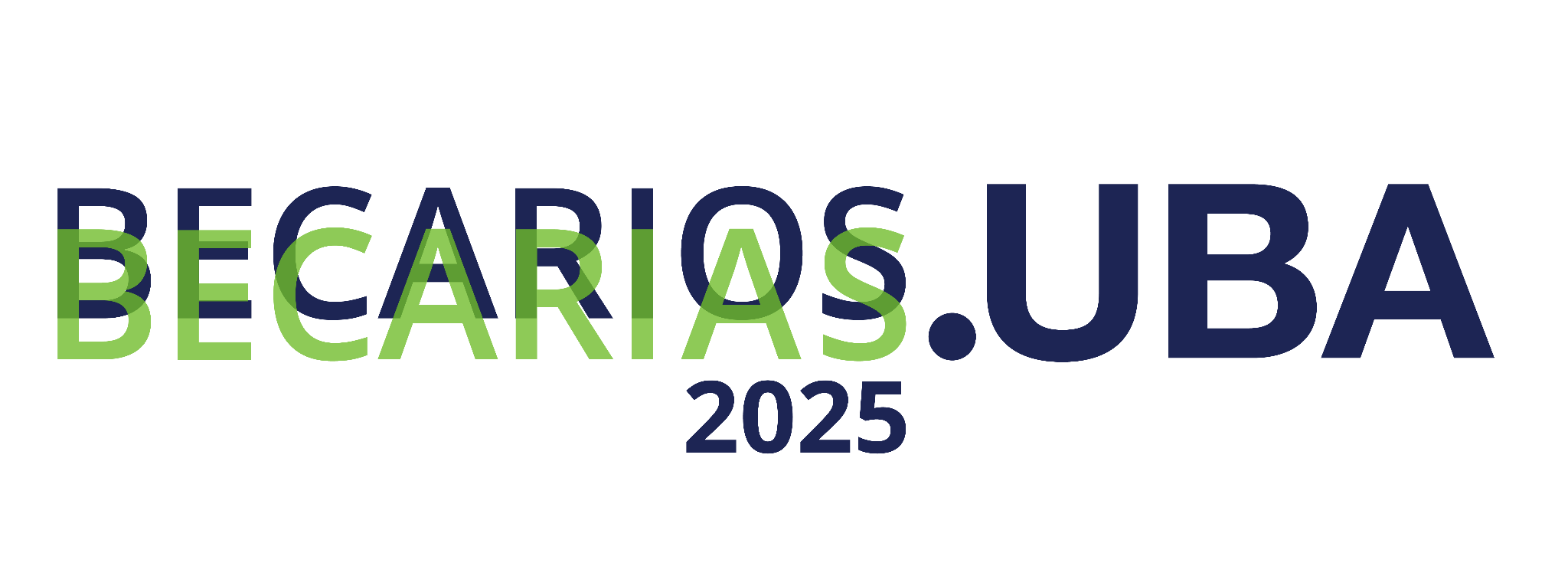 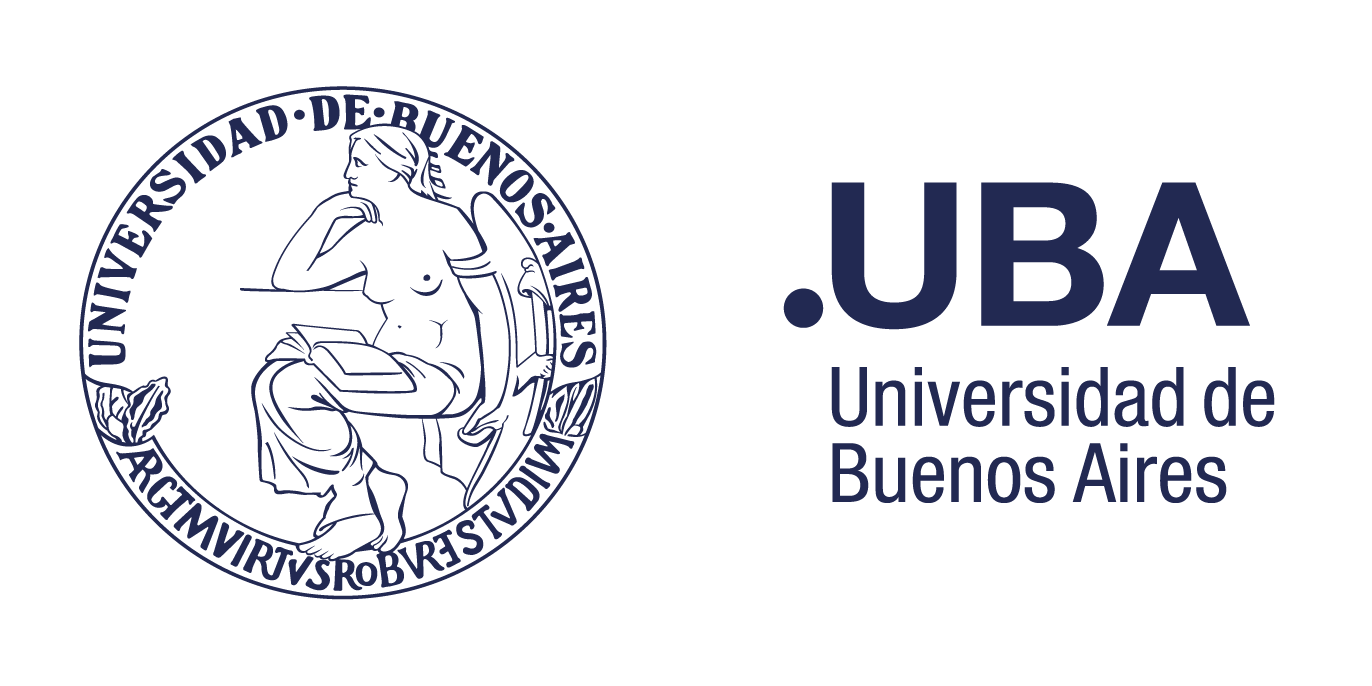 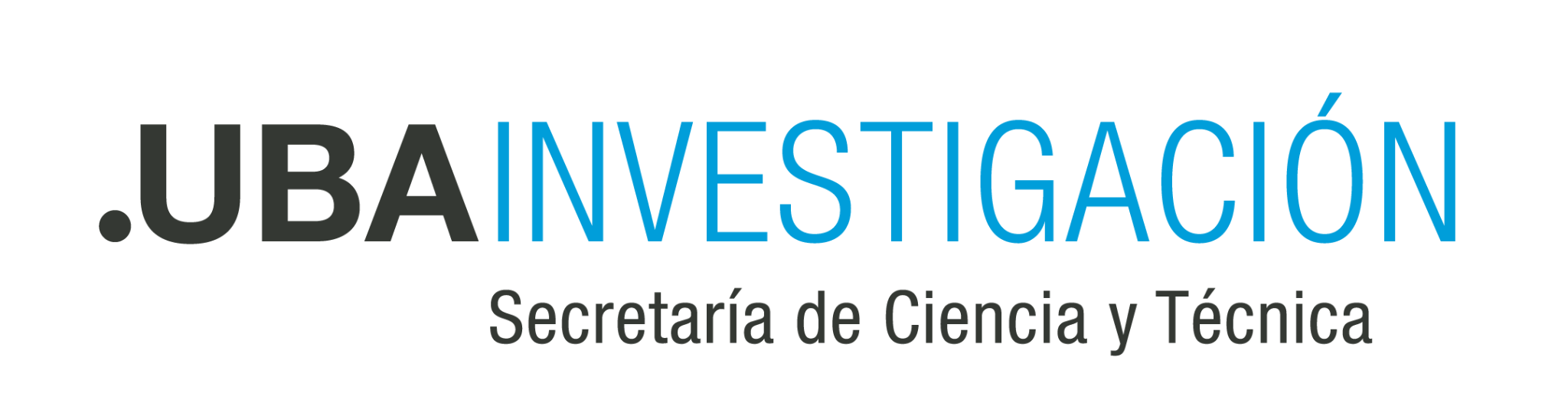 HACEMOS #CIENCIAENLAUBA
APELLIDO, Nombre | correo@xxx.ar| Unidad Académica
4.
Puntos claves
¿Qué busca encontrar? Haga que la audiencia sienta curiosidad, manténgalos interesados
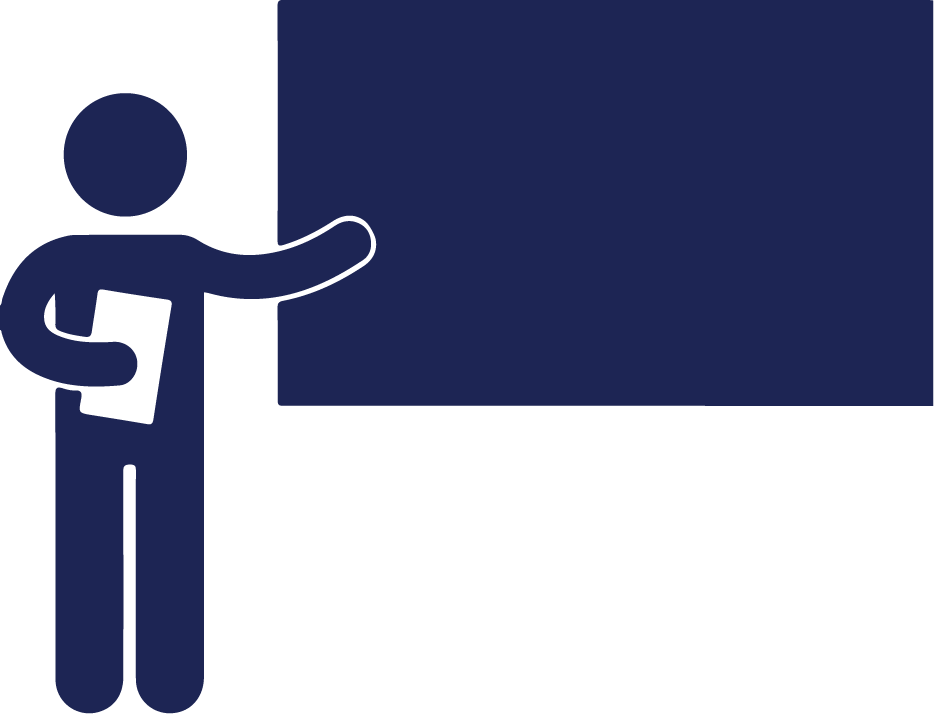 5.
Practique su pitch, no debe excederse del límite de tiempo de 3 minutos.
6.
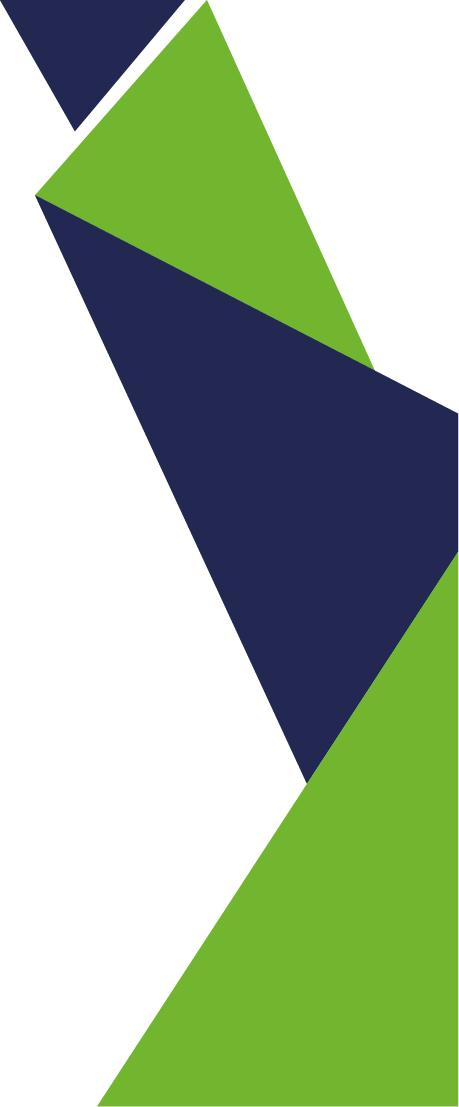 Las letras deben ser legibles a distancia (en este caso siempre en Open Sans arriba de 26)
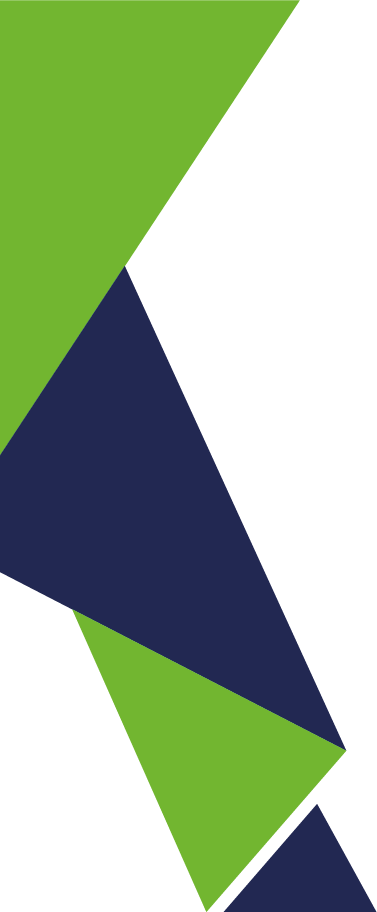 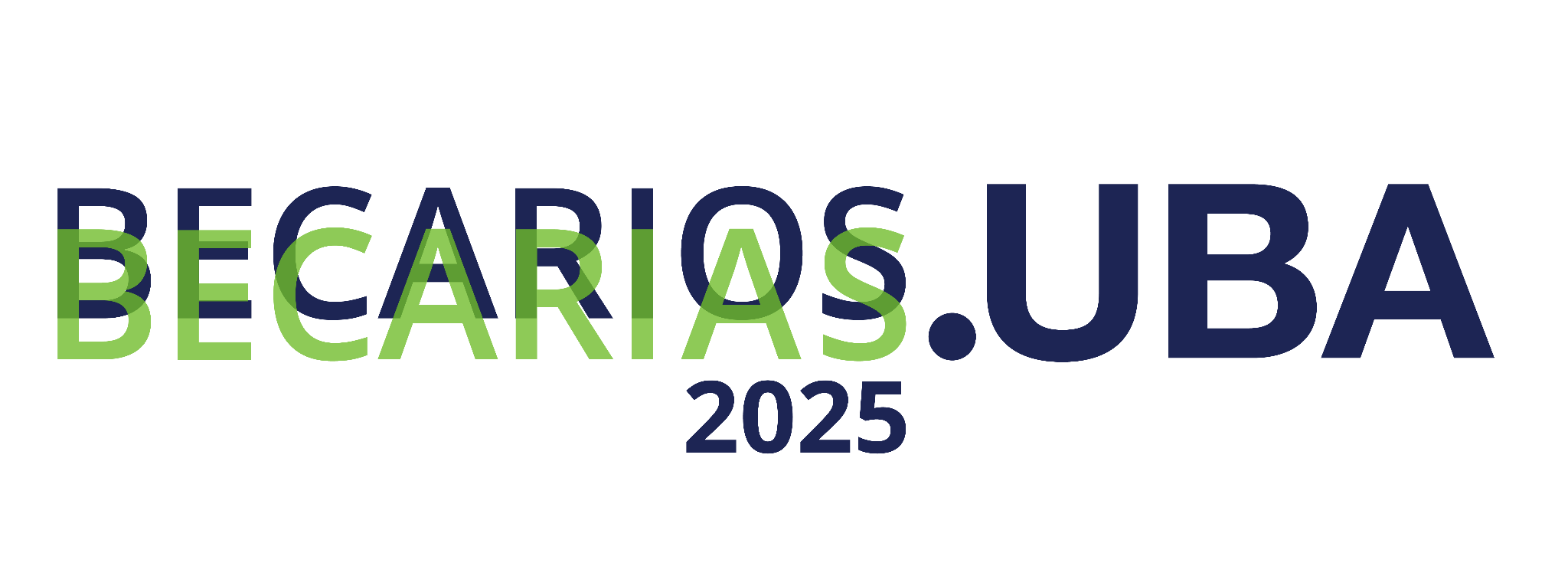 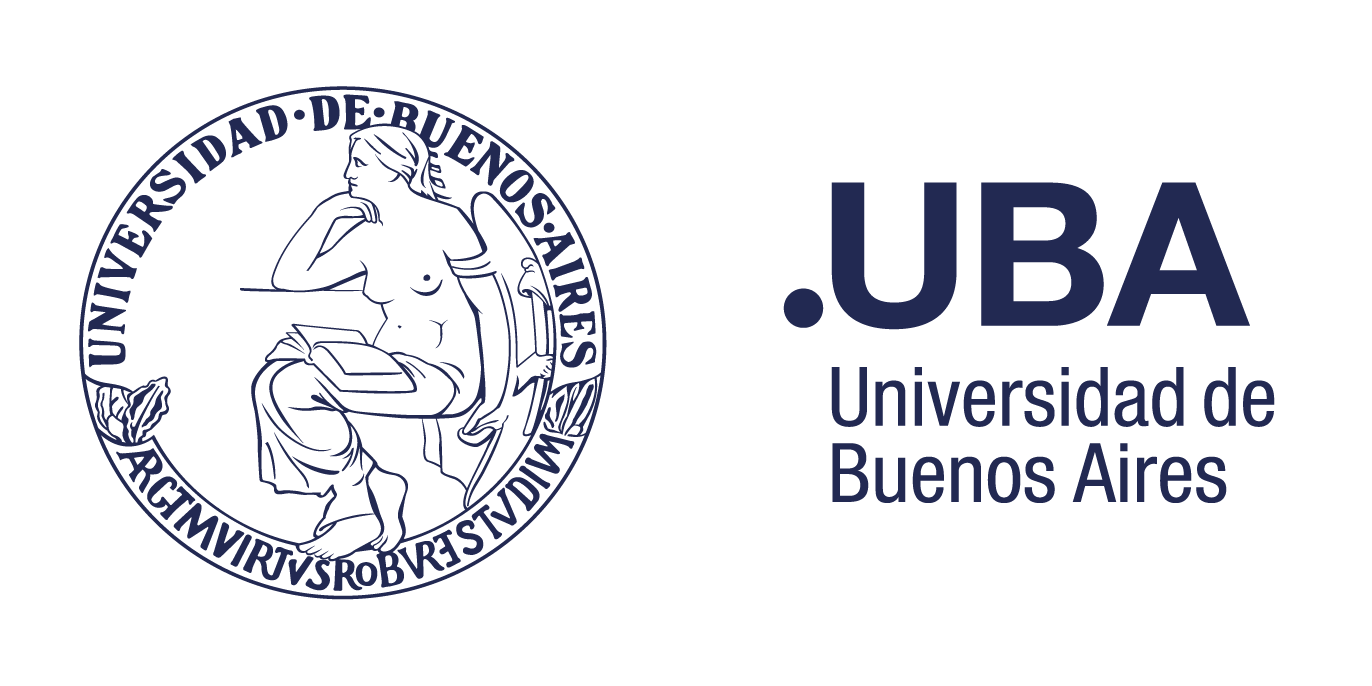 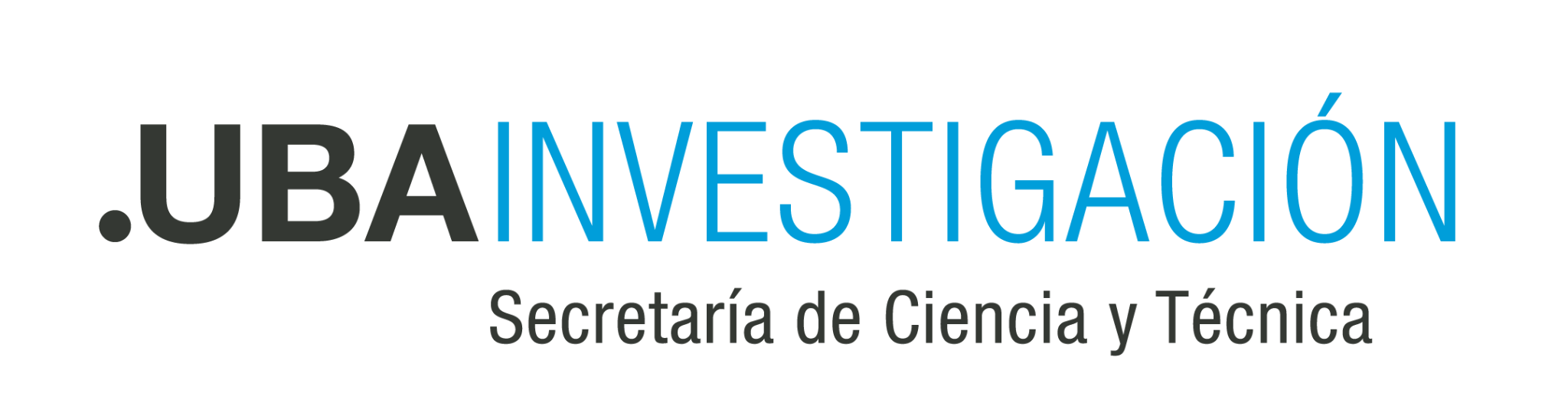 HACEMOS #CIENCIAENLAUBA
APELLIDO, Nombre | correo@xxx.ar| Unidad Académica